MULTAQ® (dronedarone) PRESCRIBER GUIDE
This guide contains important safety information for the safe use of dronedarone.
Aim of this Guide: 

To provide dronedarone prescribers with a guide to:
Screen patients before treatment initiation
Monitor patients during treatment 
Discontinue dronedarone when required
Counsel patients about its use 

This is additional to the Summary of Product Characteristics (SmPC) and Patient Information Leaflet. Thus, it does not include the full prescribing information. 

Safe Use:

Treatment with dronedarone should only be: 
Initiated and monitored under specialist supervision
Prescribed after alternative treatment options have been considered

Treatment with dronedarone can be initiated in an outpatient setting.
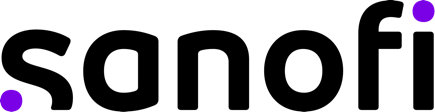 Job Bag: MAT-IE-2001044 v3.0 Prepared: January 2023
Approved: January-2023
MONITORING DURING TREATMENT
BEFORE TREATMENT INITIATION
PATIENT COUNSELLING
If any of the ‘Yes’ criteria (Red Buttons) apply, do not prescribe dronedarone. You should only prescribe Dronedarone if all ‘No’ criteria (Green Buttons) apply. Contraindications should be confirmed by ECG, serum creatinine and, liver and pulmonary tests.
The following assessments are recommended during treatment with dronedarone. Criteria for discontinuation are also described. If any of the ‘Yes’ criteria (Red Buttons) arise during treatment, dronedarone should be discontinued.
Patients should be informed that during treatment with dronedarone blood tests and ECGs will be performed, and should be advised on the following:
Dronedarone is indicated for the maintenance of sinus rhythm after successful cardioversion in clinically stable adult patients with paroxysmal or persistent atrial fibrillation (AF)
Yes
Yes
Yes
Yes
Yes
Yes
Yes
Yes
Yes
Yes
Yes
Yes
Yes
Yes
Yes
Yes
Yes
Yes
Yes
Yes
Hypersensitivity to the active substance or to any of the excipients.
Atrial Fibrillation
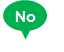 To consult a physician if they develop: palpitations, sensation of rapid or irregular heart beats
Patient   develops permanent AF
ECG:
Serially, at least every 6 months
Permanent AF with an AF duration ≥6 months (or duration unknown) and attempts to restore sinus rhythm no longer considered by the physician
No
No
No
No
No
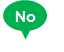 Second- or third- degree atrio-ventricular block, complete bundle branch block, distal block, sinus node dysfunction, atrial conduction defects or sick sinus syndrome (except when used in conjunction with a functioning pacemaker).
Patient develops heart failure or LVSD
To consult a physician if they develop: weight gain, dependent oedema, increased dyspnoea
SYMPTOMS OF: 
Heart failure
LVSD (monitoring of left ventricular function)
Heart Failure
QTc Bazett interval ≥ 500 milliseconds.)
History of, or current heart failure or left ventricular systolic dysfunction (LVSD)
Unstable hemodynamic conditions
Pre-renal azotaemia (functional impairment)
Bradychardia <50 beats per minute (bpm)
Dronedarone interacts with a number of medicines:
To inform any other doctor that they are under treatment with dronedarone
They should not take St. John´s Wort  
They should avoid grapefruit juice
If any red ‘Yes’ applies do not initiate dronedarone
If any red ‘Yes’ applies dronedarone must be discontinued
Potential torsades de pointes inducers (phenothiazines, cisapride, bepridil, tricyclic antidepressants, terfenadine and certain oral macrolides)
USE WITH CAUTION (in association with):
Digitalis
Beta blockers, calcium antagonists with heart rate lowering properties, statins
Drug modifying INR (warfarin)
Sirolimus and tacrolimus
Drug – Drug Interactions
Potent cytochrome P 450 (CYP) 3A4 inhibitors (ketoconazole, itraconazole, voriconazole, posaconazole, telithromycin, clarithromycin, nefazodone and ritonavir)
NOT RECOMMENDED (in association with):  
Grapefruit juice, potent CYP3A4 inducers including rifampicin, phenobarbital, carbamazepine, phenytoin, St John’s Wort
Class I or Class III antiarrhythmics
Dabigatran
ALT levels are confirmed to   be ≥3 ULN
To report immediately if they develop: new-onset abdominal pain, anorexia, nausea, vomiting, fever, malaise, fatigue, jaundice, dark urine or itching
LIVER FUNCTION TESTS: 
After 1 week  after 1 month  monthly for 6 months  at months 9 and 12  periodically
Severe hepatic impairment
Liver & Lung
Liver and lung toxicity related to the previous use of amiodarone
To consult a physician if they develop: non-productive cough, breathlessness
PULMONARY FUNCTION TESTS
Pulmonary toxicity
Reporting suspected adverse reactions after authorisation of the medicinal product is important. It allows continued monitoring of the benefit/risk balance of the medicinal product. Healthcare professionals are asked to report any suspected adverse reactions via contacting HPRA Pharmacovigilance, website: www.hpra.ie. 
Side effects should also be reported to Sanofi: Tel: 01 403 5600 e-mail: IEPharmacovigilance@sanofi.com
Kidney
Serum creatinine continues to ↑
SERUM CREATININE*: After 1 week  after a further 7 days if ↑ creatinine
Severe renal impairment (CrCl <30 ml/min)
*Plasma creatinine levels may rise initially due to inhibition of renal tubular excretion of creatinine and are not necessarily indicative of a deterioration in renal function
Dronedarone can be initiated
Job bag: MAT-IE-2001044 7 v3.0   Prepared: January 2023